Year 1
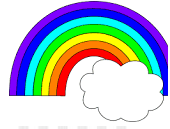 Parents information evening
Welcome
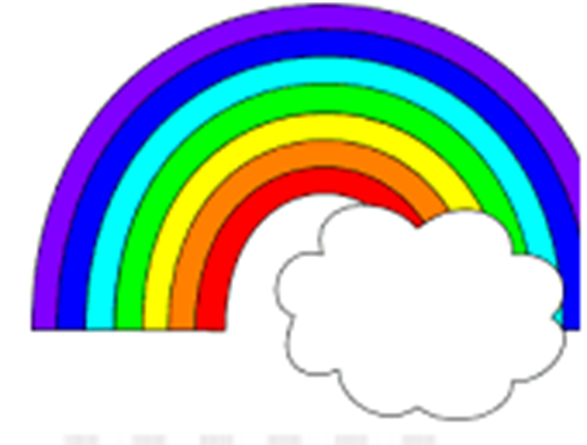 The Year 1 TeaM
Mrs Kratky & Mrs Rushworth = 1KR
Miss Corrigan = 1C

Wednesday afternoon – Mrs Kirchgaesser (1KR) and Mr Crayden (1c)
Supporting Adults 
 Mrs Tindall,  Mrs Ross, Miss short, Mrs simpson, Mrs Plunkett
Welcome To Key Stage 1
Timetable
maths
Practical hands on resources               pictorial learning            abstract
Ten frames, part whole models, counters, dinosaurs
Fluency          reasoning          problem solving
Practise writing numerals
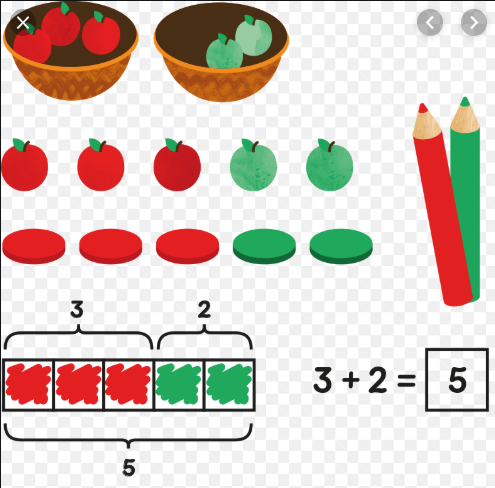 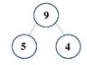 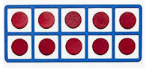 Phonics
Phase 4 
Consolidates phase 2 and 3 sounds. 
Teaches children to read and spell words with adjacent consonants (ccvc) e.g. ‘Stop’ (cvcc) e.g. ‘Tent’
They then begin to apply this to their own reading and writing
Phonics
Phase 5 
Teaches children that the same sound can be spelt in different ways i.e. ‘Rain’ and ‘day’ and that the same spelling can represent different sounds i.e. ‘Meat’ and ‘bread’ or ‘cow’ and ‘low’
Children separate words into syllables and can read and spell decodable two/three syllable words. They recognise an increasing number of high frequency words automatically
Handwriting
Pre cursive = Getting ready to write- start every letter on the line
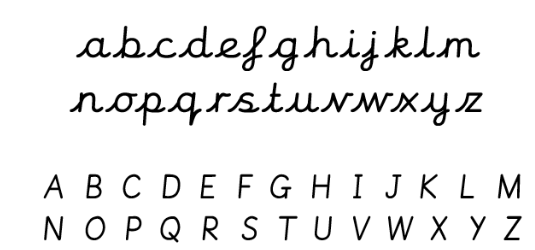 Reading
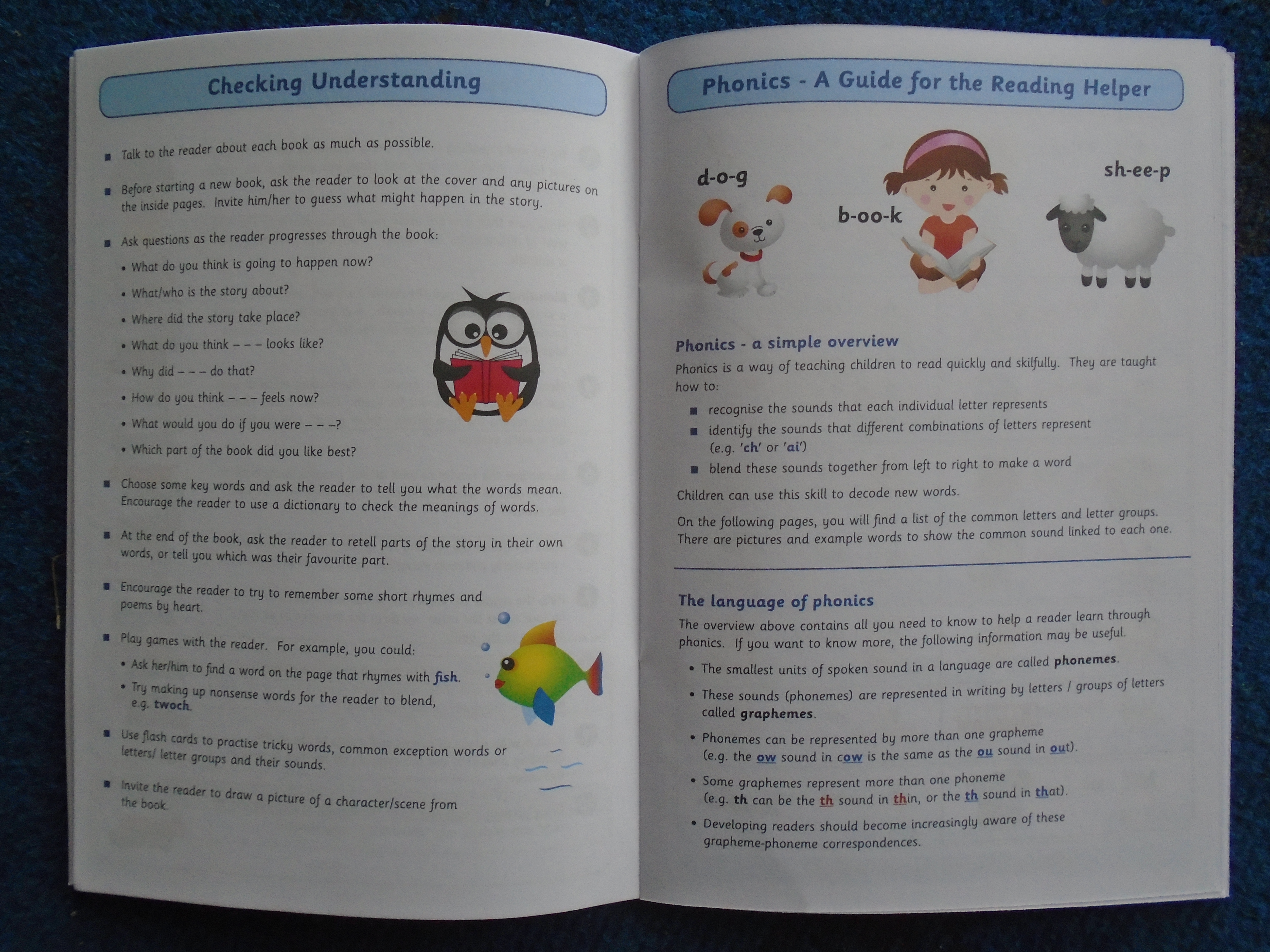 Identify which words appear again and again. 
Relate reading to own experiences.
Re-read if reading does not make sense. 
Re-tell with considerable accuracy.
Discuss significance of title & events.
Make predictions on basis of what has been read. 
Make inferences on basis of what is being said & done.
Read with pace & expression, i.e. pause at full stop; raise voice for question
Know difference between fiction and non-fiction texts.
Spelling homework
Spelling Homework
Homework Reading records,books and homework due MondayNew Homework given TuesdayNew books given Tuesday
Daily reading – 5 times per week for a respect token
Spelling  – please practise throughout the week.  Matching our phonics in school –tested on Mondays.
1 piece of Homework -Maths or English in blue homework folder, given out weekly. Homework is designed to consolidate what the children have been learning in class. 
Brainbuilder  every 3 weeks – creative, engaging, child led, present/share with class.  We will try to offer suggestions and ideas for the learning.
topics
We will be learning about:
Science - Seasons, materials, animals, plants
History - Changes within living memory – transport
Geography – local, Polar Regions, deserts
Dt - Free standing structures,  mechanisms – levers and sliders  Food Technology- Fruit salad
ART - Drawing, painting, collage, textiles, printing and 3d
R.E. – what it means to be me, special people, special about the world, festivals
PSHE – health and wellbeing, relationships, living in the wider world
Music – exploring sounds, pitch and beat
Computing – logging on, saving and retrieving files, reading eggs, internet safety, programming (beebots)
Star values, star time and minutes
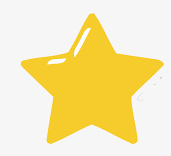 Robertswood star values
Respect tokens are rewards
Star of the week assembly
All children entitled to reward time for following star values -Friday
can bring a toy for star time on Fridays –put in box
Star values, star time and minutes
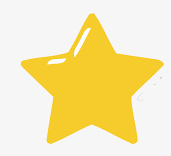 Robertswood star values
Warnings/Minutes
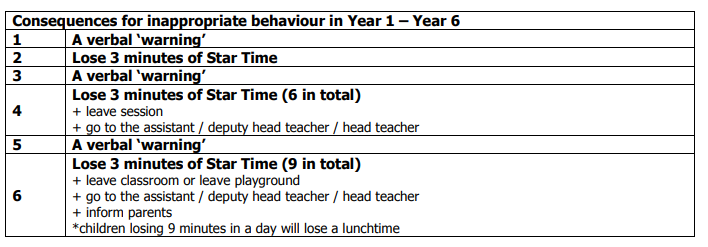 Names
Thank you for ensuring that all your children’s uniform and belongings (coats, shoes, bags, lunchboxes, water bottles) are clearly named.  
Water bottles –water only please –no juice or squash allowed
lunch
Thank you for  pre-ordering – this saves so much time.
12.10 to 1.10pm –Year  1 go at 12.10 to eat
Water bottles can be brought to the lunch hall
End of the day
ThWe will only allow your child to go with these named individuals.
If there is any change-please send us a note or contact the school office last-minute.
Please be reminded that once your child has been dismissed , they are your responsibility -keep an eye on them when they are playing on the playground before you leave.
concerns
Please talk to us if you have any concerns or questions
Email the office, write a note, catch us at 3.15pm, phone to arrange a meeting.

Parent Consultations at the end of October
Thank you for your time
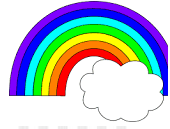 Year 1 team